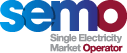 MOD_13_17 V2
Deferral of SEM NEMO Credit Reports and Non-acceptance of Contracted Quantities

13th March 2018
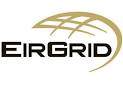 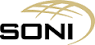 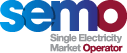 Summary Information
Version 1 Proposal sought to defer both the provisions for issuance of a SEM NEMO Credit Report and the Non-acceptance of Contracted Quantities which was to occur where a credit breach was not remedied within the Response Period Duration



Version 2;
Retains the SEM NEMO Credit Report provisions ( to be carried out via manual workaround)
Still defers contract refusal provisions
Codifies an enduring obligation on SEM NEMOs not to notify contracts where suspension is in place or credit breach has not been remedied within the Response Period Duration (currently 5 consecutive working hours)
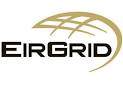 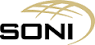 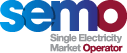 Summary Information Cont.
Note that the obligation to not notify contracts for credit breach is marginally more severe than the contract refusal since it doesn’t have additional nuance to allow contracts which improve credit position or refusal of smallest contracts first which is the case for contract refusal per G.12.3.3 which cannot be put in place for Trading Halt

SEMO would also like to note the following extract from decision paper SEM-17-46 in the context of a proposal which seeks to introduce SEM NEMO obligations re non notification of contracts since it will no longer be accurate if this proposal is implemented;

Furthermore, the actions any NEMO operating in in the I-SEM decides to take in relation to contract rejection are distinct from the Part B Trading and Settlement Code arrangements.
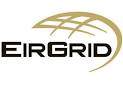 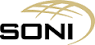 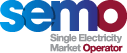 Legal Drafting Amendments
legal drafting amendments from the submitted proposal have been identified on review as follows

One member highlighted that the provision for SEM NEMOs not to notify contracts where there is a suspension in effect, should apply at the unit rather than Participant level to allow for the fact that a Participant may be suspended in respect of some but not all of its registered Units

On review I have noticed that the drafting to apply an obligation to not notify contracts where there is a credit breach requires an amendment due to the definition of response period, there are two options to address this

One member highlighted that the provision for SEM NEMOs not to notify contracts where there is a credit breach applies where this is the case for a Response Period and that the definition of Response Period is held within the legal drafting on contract refusal which is ‘intentionally blank’ while the deferral is in place and also that this isn’t specified as applying to the new clause re non notification of contracts by SEM NEMOs
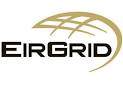 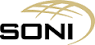 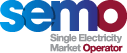 Legal Drafting Amendments – legal text
Current Drafting

F.2.2.1A Each Scheduling Agent for a Participant shall not submit to the Market Operator details of any Contracted Quantities, as contemplated by clause F.2.2.1, for any Participant registered under a Party for whom suspension is in effect under a Suspension.Order.

Proposed Drafting

F.2.2.1A Each Scheduling Agent for a Participant shall not submit to the Market Operator details of any Contracted Quantities, as contemplated by clause F.2.2.1, for Units registered under any Participant which is registered under a Party for whom suspension is in effect under a Suspension Order.
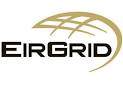 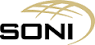 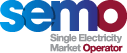 Legal Drafting Amendments – legal text Cont.
Current Drafting

F.2.2.1B Each Scheduling Agent for a Participant shall not submit to the Market Operator details of any Contracted Quantities, as contemplated by clause F.2.2.1, for any Participant whose Credit Cover Ratio has been equal to or exceeded the Breach Limit in every SEM NEMO Credit Report in a given Response Period.

Option 1 Proposed Drafting (should not require retention of Response Period Definition)

F.2.2.1B Each Scheduling Agent for a Participant shall not submit to the Market Operator details of any Contracted Quantities, as contemplated by clause F.2.2.1, for any Participant whose Credit Cover Ratio has been equal to or exceeded the Breach Limit in every SEM NEMO Credit Report for a period of time exceeding the Response Period Durationin a given Response Period.
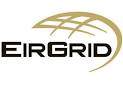 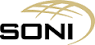 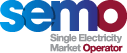 Legal Drafting Amendments – legal text Cont.
Option 2 Proposed Drafting (would require retention of Response Period Definition)

F.2.2.1B If:
under paragraph G.12.3.1, the Response Period has expired;

(b) the Market Operator has provided a SEM NEMO Credit Report to a SEM NEMO under section G.12.2, advising that the Participant’s Credit Cover Ratio was equal to or exceeded the Breach Limit in respect of the Credit Assessment that resulted in the Response Period applying; and

(c) in every Credit Assessment since the Response Period commenced, the relevant Participant’s Credit Cover Ratio is equal to or exceeds the Breach Limit, 

then the Scheduling Agent for the Participant shall not submit to the Market Operator details of any Contracted Quantities, as contemplated by F.2.2.1, in respect of the Participant.
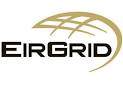 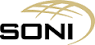 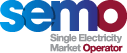 Legal Drafting Amendments – legal text Cont.
Remove deferral of G.12.3.1 in current drafting so that it is still in effect during the deferral and also relate it to new clause F.2.2.1B for use in SEM NEMO non notification for credit breach (only required with option 2 of previous change)

H.9D      Until the date that is the Mod_13_17 Deployment Date, G.12.3.1 shall be replaced with:
                
                “G.12.3.1   Intentionally Blank”
G.12.3.1
For the purposes of this section G.12.3 and clause F.2.2.1B, a response period (“Response Period”) in respect of a Participant commences when the Market Operator provides a Participant with a Required Credit Cover Report containing a Credit Cover Increase Notice and the previous Required Credit Cover Report provided to the Participant did not contain a Credit Cover Increase Notice and expires at the earlier of 
(a) the end of a period equal to the Response Period Duration after it commenced; and
(b) any Credit Assessment after it commenced in which the Participant’s Credit Cover Ratio is less than the Breach Limit.
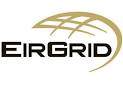 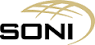